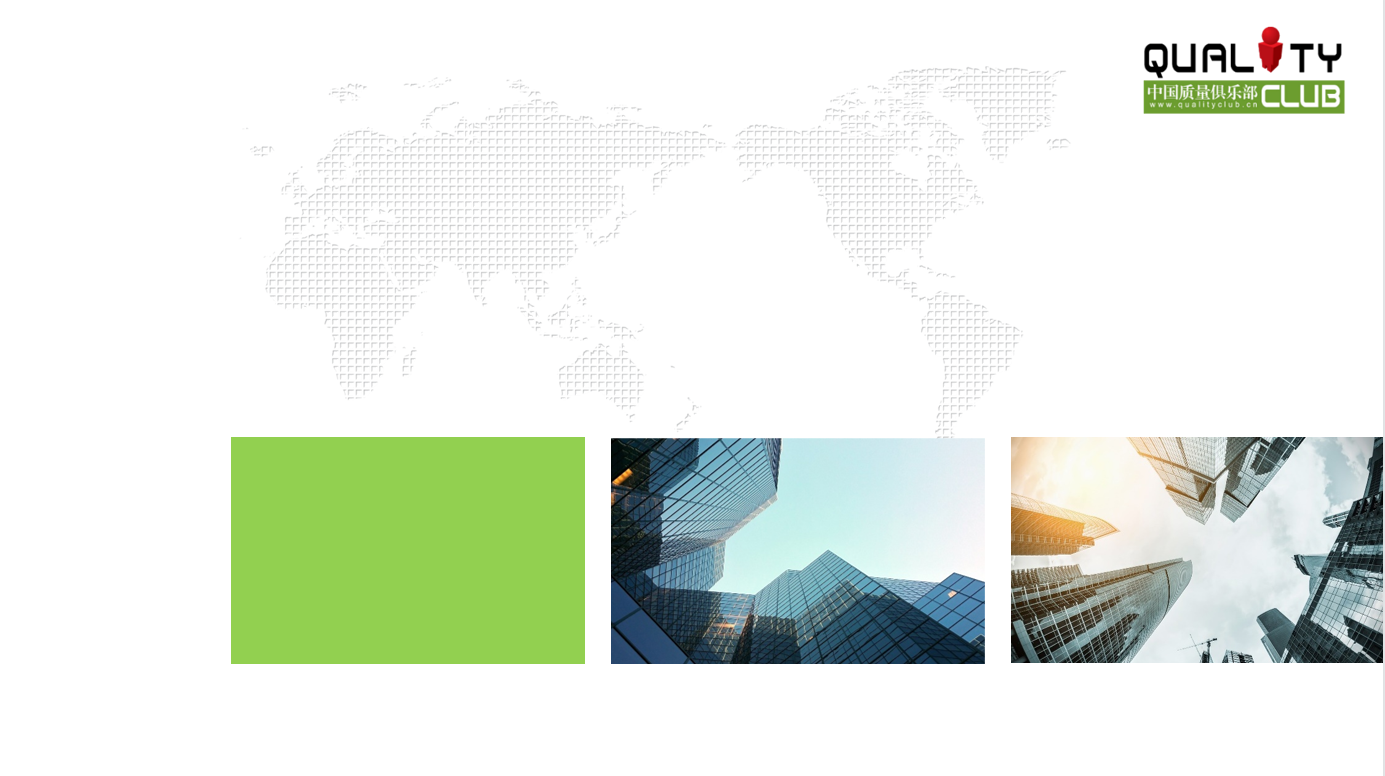 常用方法-防呆法
目录
Contents
第一章
防呆法的概述
第二章
防呆法的适用条件
第三章
防呆法的具体方法
防呆法在质量管理中的应用
第四章
防呆法的概述
防呆法( Fool Proof，缩写为FP)也称愚巧法、防错法，在日文中称为“POKAYOKE”，它是由日本丰田公司生产体系创建人新江滋生 (Shingeo Shingo)最早提出的POKA的意思是“因疏忽而造成的错误”，YOKE的意思是“防止”。

防呆法是用来防止和消除错误的方法，可以用在任何流程中，它是一种在作业过程中采用自动报警、标识、分类等手段使操作者即使在注意力不是特别集中的情况下也不会造成差错的方法。
防呆法的实施步骤
防呆法具体适用条件
在现在企业的生产活动中，防呆法的应用非常广泛。其中，防呆法在质量管理过和中主要适用于以下8个方面的情况。
疏忽或遗忘的情况。
对过程或作业不熟悉的情况。由于不熟悉作业过程或步骤，产生失误的情况在所难免。
识别错误的情况。识别错误就是对工作指令或理解有错误。
缺乏工作经验的情况。由于缺乏工作经验而产生失误。
故意失误的情况。由于操作者的故意行为，导致的失误。
行动迟缓的情况。由于操作者判断或决策能力过慢而导致的失误。
缺乏适当的作业指导的情况。由于缺乏作业指导或作业指导不当，发生失误的概率是相当高的。
突发的情况。由于突发事件而导致操作者措手不及，从而引起失误。
防呆法应用要点
防呆法能够简化操作，降低操作者的劳动强度，提高效率。但在使用防呆法时，要注意4个事项。
1.正确的防呆观念：企业在防呆法投入正式使用前，要对相关人员进行防呆培训和教育，使他们形成正确的防呆观念，以便防呆法更好地落实。
    (1)操作者的自检和操作者之间的互检，是最原始，但最有效的防呆法
    (2)实施防呆法不需要企业投入大量的资源或资金。
    (3)任何生产过程都可以通过预选设计时加入防呆技术而防止人为差错。
    (4)通过持续进行过程改善和实施防呆法，“零缺陷”是可以实现的。
    (5)要在所有可能产生问题的地方考虑使用防呆法。
2.正确地安装防呆工具：在设备上安装防呆工具时，防呆工具一定要适合原设备的各项功能，以免防呆工具的使用造成作业上的障碍或者危险。
3.正确地使用防呆工具：防呆法能否发挥最大功效，与是否正确地使用防呆工具密切相关。另外，操作者在使用防呆工具前，企业要对相关人员进行培训，使之掌握防呆工具操作方法，以避免发生危险。
4.正确地保养防呆工具：防呆工具要及时淘旧换新，注意保养，因为防呆工具本身就是杜绝不良发生的，如果防呆工具本身存在问题，就无法发挥本身的功效。
质量管理七大手法在质量管理中的应用
某电视机厂关于防呆法在防止操作疏忽方面的应用案例
某电视机厂进行电视机装配时，要在电视机的外壳贴5处绝缘胶带，但装配人员时常会出漏贴现象，相关人员决定在这个贴胶带的环节上采用防呆法，以防止发生漏贴现象。
一、确定装配过程中存在的问题
在电视机装配过程中，经常出现电视机外壳绝缘带漏贴现象。
二、装配错误的原因分析
在装配过程中，绝缘胶带粘贴在一根光滑的橡胶棒上，装配
人员在装配过程中完全是凭自己的注意力来防止漏贴的情况，
但由于装配强度较大，导致漏贴现象经常发生。
三、设计防呆法
针对装配出现的问题，装配管理人员通过改变胶带在橡胶棒上
的粘贴方式，以避免装配人员发生漏贴现象。装配管理人员将
绝缘胶带按照5条一组进行分组，若绝缘胶带没有贴完，表示
存在漏贴现象，需要重新检查，找到漏贴的地方进行补贴。
四、防呆法标准化
该电视机厂采用防呆法之后，装配人员装配的电视机外壳绝缘胶带漏贴率减少为0，为了巩固此次防呆法的成果，装配管理人员将这一方法写人装配作业指导书，将其变为可操作性的指导文件，以避免此类漏贴现象的发生。
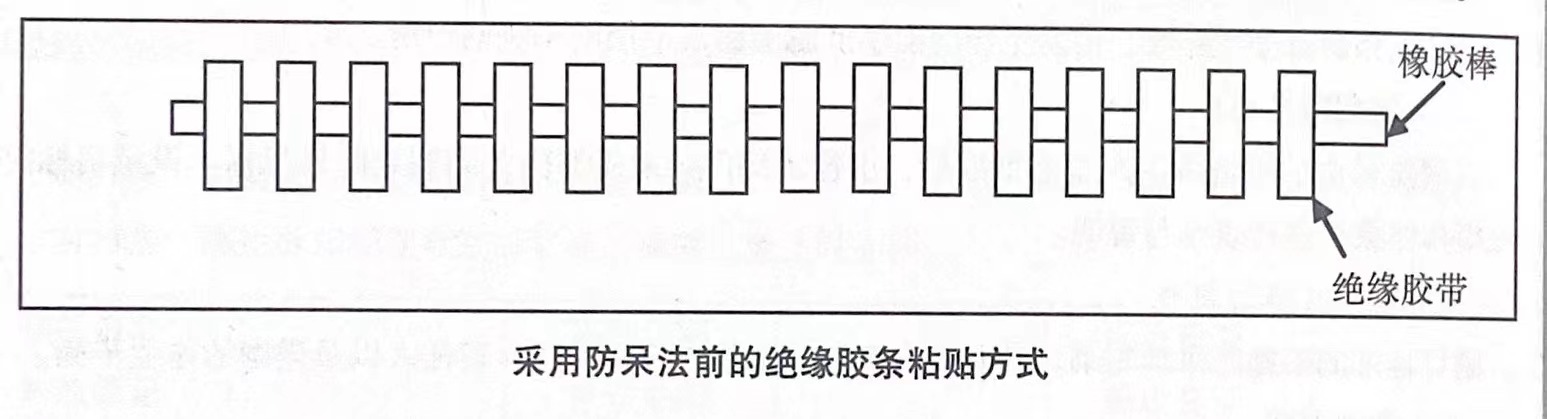 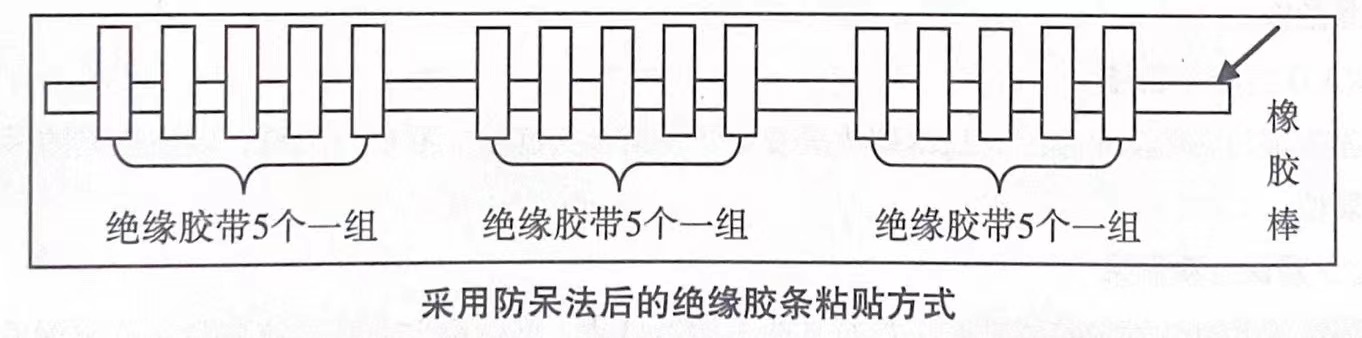 中国质量俱乐部                   2023年度9-10月份开课计划
●凡报名参加线上远程教学的同学，可在5年内免费参加同主题的线下课程
●课程赠送老师授课工具包，方便大家复习转化。
●会员企业参加学习，可联系班主任，参加优惠活动。
报名咨询电话：021-52961817
/18964084928
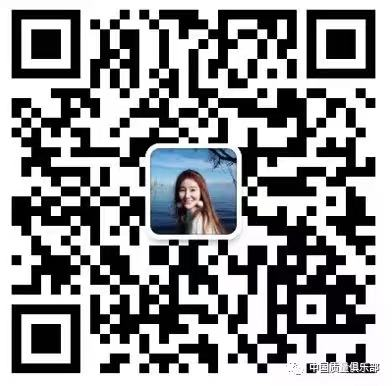 中国质量俱乐部                          2023年度沙龙计划
●10月15日珠三角地区质量人交流会将于广州举办
●11月17日第九届企业改进案例大赛将于成都举办
●11月18日第16届中国质量俱乐部年会将于成都举办
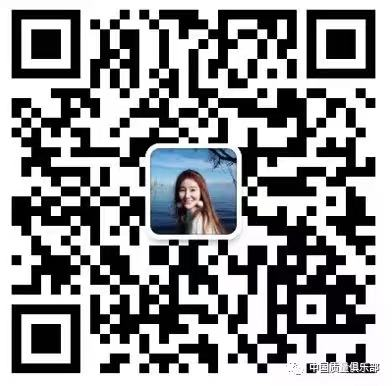 线下交流、持续提升
扫描二维码即可报名
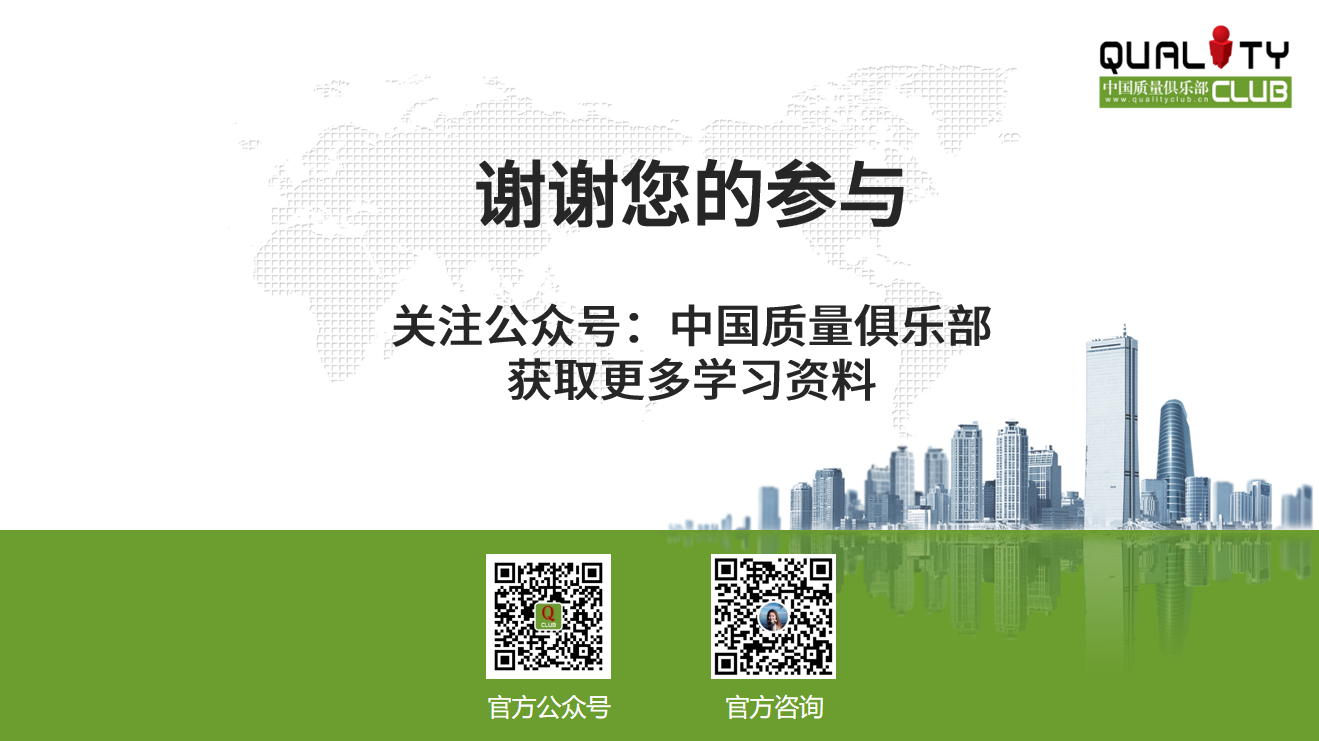 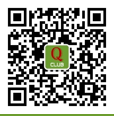 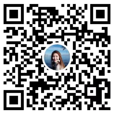 官方公众号
官方直播